INSTITUTO ISAAC NEWTONCLAVE 1341
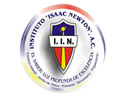 Participantes:
Profesora: Angélica María Madrid Velázquez (Química IV).Profesora: María Magdalena Valdés Merino (Dibujo Constructivo II).
Profesora: Guadalupe Libertad Roldán Díaz         (Biología IV)Profesor: Nares Villa Cuauhtémoc (Estadística y Probabilidad).
Ciclo escolar del proyecto:2018-2019Tiempo del proyecto:Primera etapa: Desde agosto a octubre.Segunda etapa: Desde noviembre a febrero.Tercera etapa: Durante el mes de abril.
Gas Natural VS Gas LP: ¿cuál conviene más?
Primera etapa del proyecto
Química: Comparación de propiedades físicas y químicas de ambos combustibles.
Estadística: Diseño de encuestas y recolección de datos.
Dibujo: Diseño de la instalación.
Biología: Impacto ambiental.
Segunda etapa del proyecto
Química: Balance de materia y cálculos estequiométricos.
Estadística: Análisis de los resultados obtenidos en la encuesta realizada, interpretación de dichos datos por medio de tablas y gráficas.
Dibujo: Tipos de materiales en tuberías, propiedades de construcción.
Biología: Análisis del impacto ambiental.
Tercera etapa del proyecto
Química: Análisis de resultados científicos (químicos, físicos y ambientales).
Estadística: Análisis de resultados científicos y económicos; además de las conclusiones.
Dibujo: Análisis de resultados, resultado de planos y análisis de resultados (construcción) desde el punto de vista económico (presupuestos).
Biología: Conclusiones acerca del medio ambiente.
Nombre del coordinador: Cuauhtémoc Nares Villa